GINORS
[Speaker Notes: the only difference between the NWL23 WORD LIST and the list from WGPO’S WOW24 LIST:
GROINS + G IS GRINGOS, GOOD IN WOW24.]
GINORS
IF the above alphagram does NOT show numbered Scrabble tiles, 
then make sure you are viewing your downloaded version in the PowerPoint app
[Speaker Notes: .]
GINORS
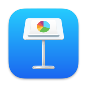 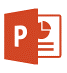 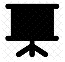 Use PowerPoint or Keynote in  FULL SCREEN “SLIDE SHOW” mode    	on your LAPTOP or DESKTOP for best results
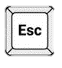 When you see the “ESCAPE KEY” ICON    check speaker notes for additional information 	by hitting the escape key
[Speaker Notes: .]
GINORS
OF THE SIX POSSIBLE WORDS, 	   WHICH WILL WE CHOOSE       	       FOR A BINGO STEM?
4
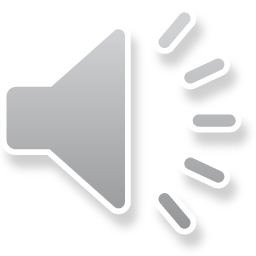 [Speaker Notes: .]
GINORS
GROINS
5
[Speaker Notes: .]
GROINS
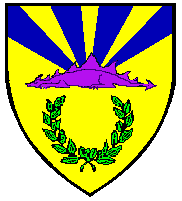 GIRONS
GRISON
ROSING
SIGNOR
SORING
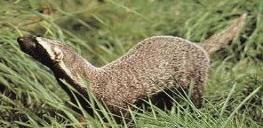 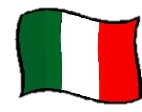 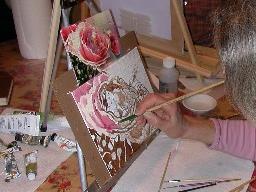 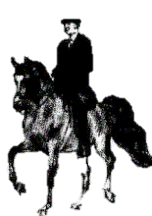 OTHER GOOD WORDS ARE: GIRONS (GYRONS, HERALDIC DESIGNS), GRISON (A CARNIVOROUS MAMMAL), ROSING (MAKING THE COLOR OF A ROSE), SIGNOR (ITALIAN TITLE OF COURTESY FOR A MAN), AND SORING (THE PRACTICE OF MAKING A HORSE’S FRONT FEET SORE TO PROMOTE HIGH-STEPPING.)
6
GROINS
WHAT MNEMONIC PHRASE 
		CAN WE ASSOCIATE 
	WITH THIS BINGO STEM?
S
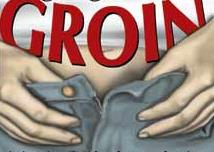 7
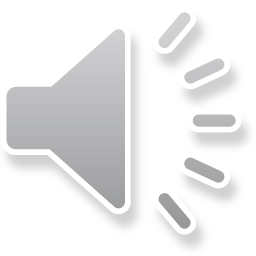 [Speaker Notes: .]
GROINS
THIS CHAP’S WAS     THE BEST YOU’VE SEEN
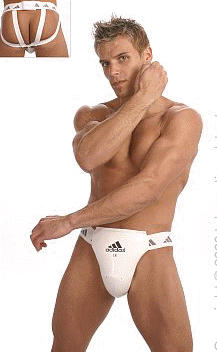 S
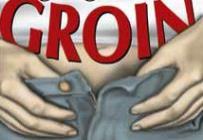 8
[Speaker Notes: The “slur” gringos* no longer good in NWL23 after the NWL2020 expurgation, but GRINGO/S is good in WGPO’s WOW24 word list! 
GROINS: “THIS CHAP’S WAS THE BEST YOU’VE SEEN”]
GROINST
GINORST
THERE ARE THREE!
9
[Speaker Notes: .]
GINORST
SORTING
STORING
TRIGONS
S
THE CURATOR’S JOB: SORTING AND STORING THE TRIGONS.
_
ADD AN “S” TO GET A NEW “8” FROM OWL3 AND ITS ANAGRAM:
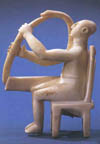 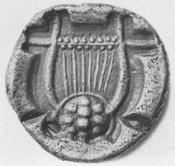 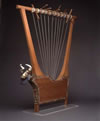 SORTINGS [                 ]
RINGTOSS
INTROS + G GROINS + T
TRIGONS: ANCIENT ROMAN OR GREEK STRINGED INSTRUMENTS, TRIANGULAR LYRES OR HARPS.
10
[Speaker Notes: INTROS: “HUGGING PAL FACE TO FACE” 
GROINS: “THIS CHAP’S WAS THE BEST YOU’VE SEEN”]
GROINSH
GHINORS
THERE ARE TWO!
11
[Speaker Notes: .]
GHINORS
HORSING

SHORING
HORSING: v. TO PROVIDE WITH A HORSE (HORSE, HORSED, HORSES, HORSING)
S
SHORING: n. A SYSTEM OF SUPPORTING TIMBERS
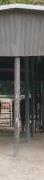 Also verb:
SHORE SHORES SHORED
SHORING
HOOK/S?
12
[Speaker Notes: .]
GHINORS
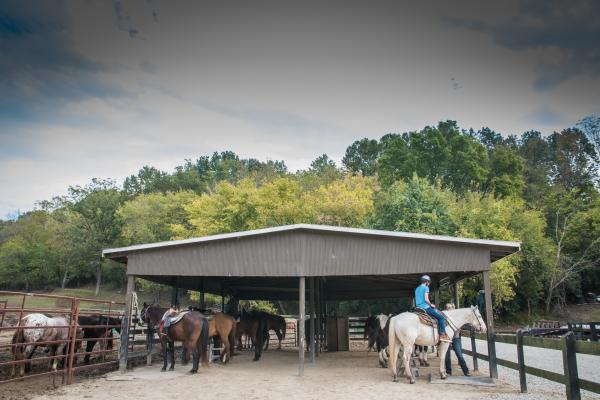 JUST FINE FOR HORSING (WITH OCCASIONAL UNHORSING)      THIS STRUCTURE APPARENTLY HAS ADEQUATE SHORING.
13
[Speaker Notes: .]
GROINSA
AGINORS
THERE ARE THREE!
14
[Speaker Notes: .]
AGINORS
ORIGANS
SIGNORA
SOARING
_
ORIGANS: pl. of ORIGAN, A FRAGRANT HERB (also MARJORAM/S)
_
S
SIGNORA: AN ITALIAN TITLE OF COURTESY FOR A MARRIED WOMAN
_
S
SOARING: THE SPORT OF FLYING IN A POWERLESS AIRCRAFT
NORIAS + G     GRAINS + O     GROINS + A
15
[Speaker Notes: NORIAS: “FEW GET DEEP EFFECT”         
GRAINS: “AVOID BACON, AND CHEAP HOMINY, TOO”
GROINS: “THIS CHAP’S WAS THE BEST YOU’VE SEEN”]
AGINORS
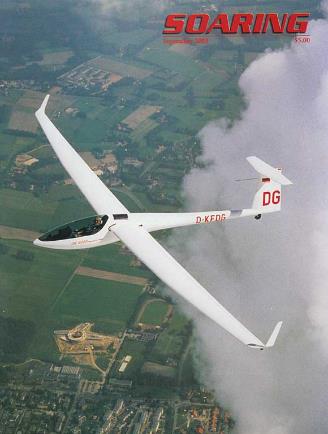 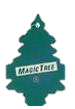 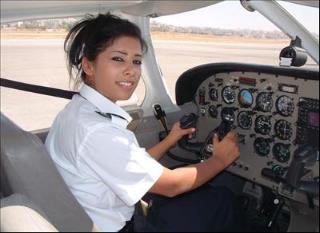 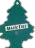 ORIGANS
THE AROMA OF ORIGANS WAS PREFERRED BY THE SIGNORA WHILE SHE WAS SOARING.
16
[Speaker Notes: .]
GROINSC
CGINORS
ONE WORD
17
[Speaker Notes: .]
CGINORS
SCORING
_
S
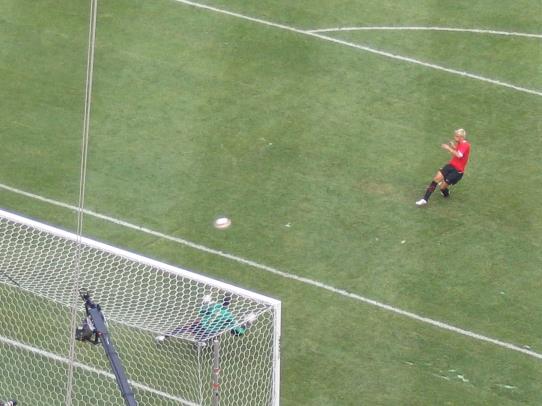 18
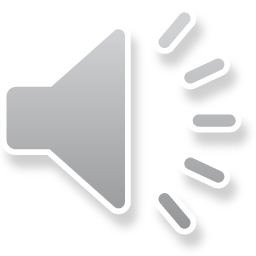 SCORING TAKES AN S, BUT CORING DOES NOT.
[Speaker Notes: .]
GROINSP
GINOPRS
THERE ARE THREE!
19
[Speaker Notes: .]
GINOPRS
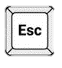 PROSING: WRITING PROSE (PROSE, PROSES, PROSED, PROSING)
_
PROSING
ROPINGS
SPORING
_
ROPINGS: pl. of ROPING, THE ACT OF BINDING WITH A ROPE
_
SPORING: PRODUCING SPORES (SPORE, SPORES, SPORED, SPORING)
PROSING                ABOUT SPORING, ROPINGS IS NEWISH.
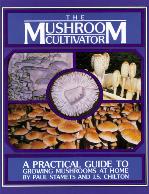 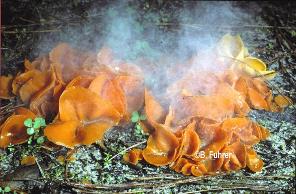 20
[Speaker Notes: ROSING: v. TO MAKE THE COLOR OF A ROSE (ROSE, ROSES, ROSED)
PORING: v. GAZING INTENTLY (PORE, PORES, PORES)
Shift + F5 to return to full screen]
GROINSS
GINORSS
THERE ARE THREE!
21
[Speaker Notes: .]
GINORSS
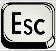 SIGNORS: one pl. of SIGNOR, AN ITALIAN MAN (also pl. SIGNORI)
_
GRISONS
SIGNORS
SORINGS
_
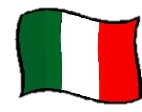 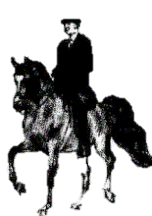 _
GRISONS: pl. of GRISON, CARNIVOROUS MAMMALS
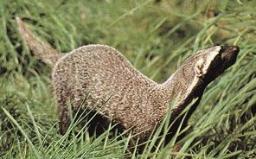 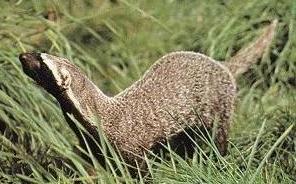 SORINGS: pl. of SORING, THE PRACTICE OF MAKING HORSES’ FRONT FEET SORE TO PROMOTE HIGH-STEPPING
ADD A “T” TO GET A NEWISH “8” FROM OWL3 AND ITS ANAGRAM:
RINGTOSS
SORTINGS [                 ]
22
[Speaker Notes: SIGNORS: USED AS  COURTESY TITLES FOR MEN IN AN ITALIAN-SPEAKING AREA, EQUIVALENT TO MR. 
SIGNOR, SIGNORS, SIGNORY, SIGNORE, SIGNORI, SIGNORIES, SIGNIOR, SIGNIORI, SIGNIORIES, SIGNIORS, SEIGNEUR, SEIGNIOR, SIGNIORY, SEIGNORY, SIGNORA, SIGNORAS. LET ME KNOW IF I MISSED ANY. SIGh.
Shift + F5 to return to full screen]
GROINSW
GINORSW
ONE WORD
23
[Speaker Notes: .]
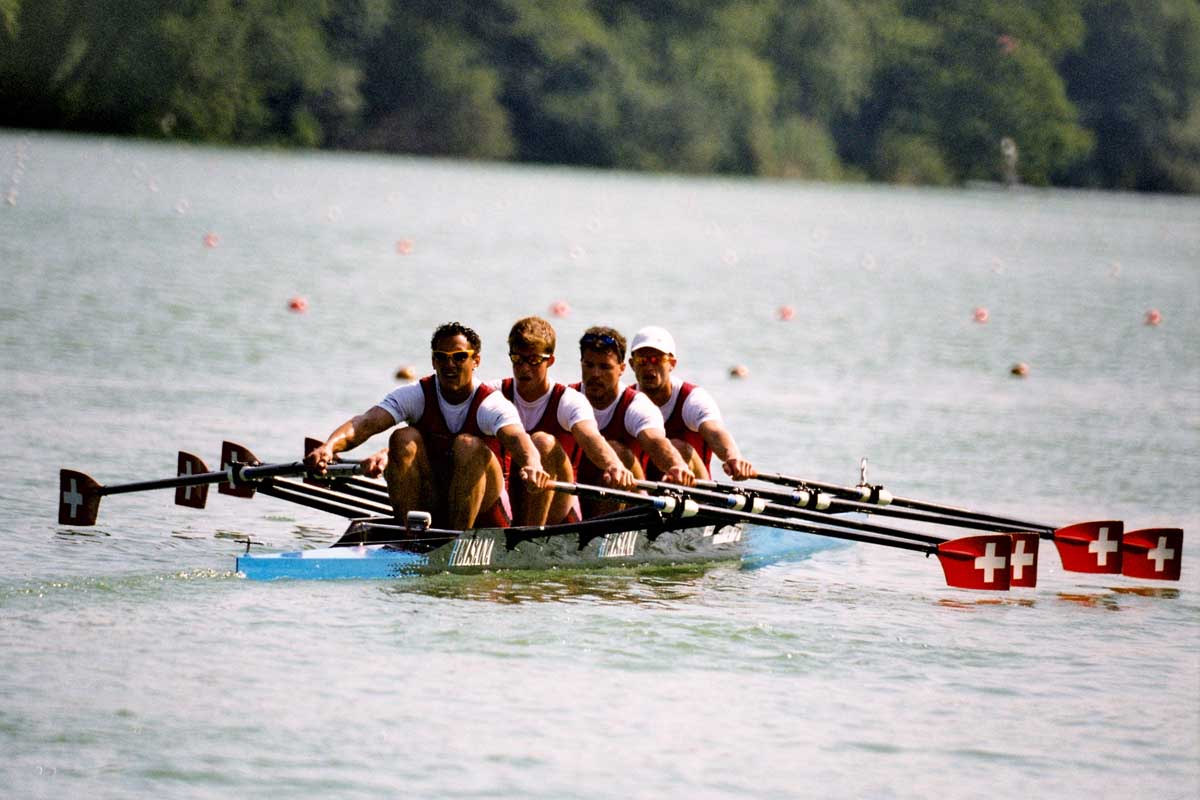 GINORSW
ROWINGS
_
24
[Speaker Notes: .]
GROINSE
EGINORS
THERE ARE FOUR!
25
[Speaker Notes: .]
EGINORS
ERINGOS
IGNORES
REGIONS
SIGNORE
_
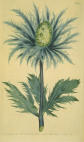 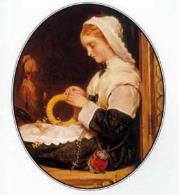 _
_
SIGNORE ARE MARRIED ITALIAN WOMEN.
_
_
ERINGO ERINGOS  ERINGOES ERYNGO ERYNGOES ERYNGOS…ALL REFER TO A MEDICINAL HERB.
SELLING HER ERINGOS DOOR-TO-DOOR, SHE IGNORES THE FLIRTATIOUS MEN SO COMMON IN SOME REGIONS OF ITALY. AAH, THE PRETTIEST OF ALL THE SIGNORE.
SENIOR + G,   SOIGNE + R,   SINGER + O, ORGIES + N,   GROINS + E {REGIONS +?}
26
[Speaker Notes: SENIOR: “OLD MVP JOGS WITH A CRUTCH”           
SOIGNE: “A JEW WHEEZED, BELCHED PROUDLY”
SINGER: “WE LOVE THE CRAZY POP SOUND OF BOY GEORGE”      
ORGIES: “MONTHLONG PORN”
GROINS: “THIS CHAP’S WAS THE BEST YOU’VE SEEN”
REGIONS: “BAD WINTRY PLACES”]
GROINSB
BGINORS
THERE ARE TWO!
27
[Speaker Notes: .]
BGINORS
BORINGS: pl. of BORING, AN INNER CAVITY
BORINGS
SORBING
_
_
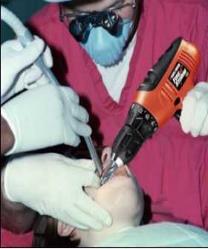 SORBING: v. TAKING UP AND HOLDING BY ABSORPTION OR ADSORPTION (SORB, SORBS, SORBED)
NOTE ANAGRAM FOR adj. SORBABLE:
[BELABORS]
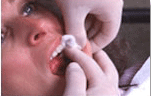 WHEN DENTISTS ARE DEALING WITH BORINGS, GAUZE IS NEEDED FOR SORBING.
28
[Speaker Notes: .]
GROINSI
GIINORS
THERE ARE THREE!
29
[Speaker Notes: .]
GIINORS
_
ORIGINS
SIGNIOR
SIGNORI
I
S
Y
_
THERE ARE MANY WORDS WITH ITALIAN ORIGINS THAT ARE SIMILAR TO SIGNIOR AND SIGNORI.
SIGNOR, SIGNORS, SIGNORY, SIGNORE, SIGNORI, SIGNORIES, SIGNIOR, SIGNIORI, SIGNIORIES, SIGNIORS, SEIGNEUR, SEIGNIOR, SIGNIORY, SEIGNORY, SIGNORA, SIGNORAS. LET ME KNOW IF I MISSED ANY. SIGh.
30
HOOK/S?
SIGNIORI   SIGNIORS  SIGNIORY
[Speaker Notes: .]
GROINSY
GINORSY
ONE WORD
31
[Speaker Notes: .]
GINORSY
SIGNORY
_
SIGNORY: SEIGNORY, SEIGNIORY, SEIGNEURY, MEANING POWER, RANK, OR ESTATE OF A SEIGNIOR, OR FEUDAL LORD  (pl. SIGNORIES)
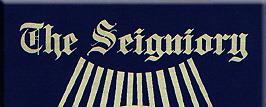 32
[Speaker Notes: .]
GROINSO
GINOORS
ONE WORD
33
[Speaker Notes: .]
GINOORS
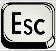 ROOSING
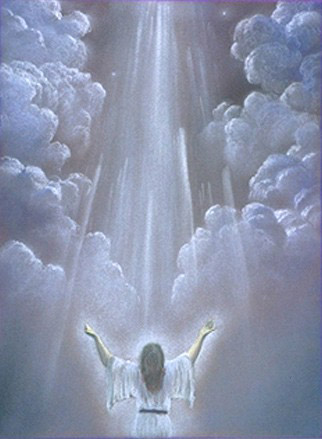 ROOSING: PRAISING
ROOSE ROOSED ROOSES    plus noun ROOSER/S
34
[Speaker Notes: no front or back hooks for ROOSING, but with another tile you can  make MOORINGS, ROOFINGS, ROOSTING, and SPOORING
Shift + F5 to return to full screen]
GROINSU
GINORSU
THERE ARE TWO!
35
[Speaker Notes: .]
GINORSU
A
ROUSING
SOURING
G
HOOK/S?
AROUSING GROUSING
SOURING: MAKING OR BECOMING SOUR, MAKING OR BECOMING DISAGREEABLE, DISILLUSIONED, OR DISENCHANTED.
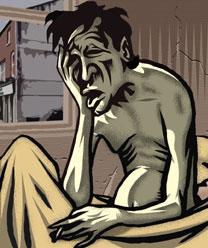 ROUSING SOMEONE FROM DEEP SLEEP WITHOUT SOURING THEIR DISPOSITION CAN BE A CHALLENGE.
36
[Speaker Notes: .]
GROINSV
GINORSV
ONE WORD
37
[Speaker Notes: .]
GINORSV
ROVINGS
_
D
ROVINGS: pl. of ROVING, A ROLL OF TEXTILE FIBERS
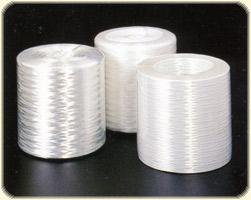 HOOK/S?
ADD “D” TO GET A NEW OWL3 “EIGHT”
DROVINGS
38
[Speaker Notes: .]
GROINSN
GINNORS
THERE ARE TWO!
39
[Speaker Notes: .]
GINNORS
S
SNORING
SORNING
SORNING: FORCING ONESELF ON OTHERS FOR FOOD & LODGING (SORN, SORNS, SORNED, SORNING, SORNER/S)
HOOK/S?
SNORINGS?
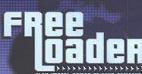 FROM THE SOUND OF HIS SNORING, THE FRIEND WHO HAD BEEN SORNING FOR WEEKS WASN’T BOTHERED WHEN WE TOLD HIM HE HAD TO SLEEP IN A HAMMOCK!
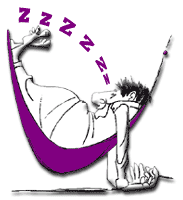 40
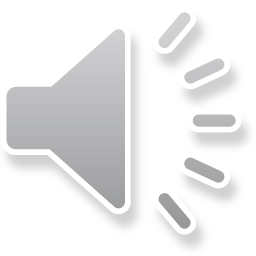 [Speaker Notes: .]
GROINS
THAT’S IT! THE DIFFICULT BINGOS:
ORIGANS  SIGNORA
SORBING  ROPINGS
SIGNORE  SIGNIOR
SIGNORI  SORNING
ROOSING  SPORING
GRISONS  SIGNORS
SORINGS  PROSING
41
[Speaker Notes: .]
GROINS
RELATIVELY NEW REAR S HOOKS FROM OWL3:
SCORINGS
SORTINGS 
SNORINGS
42
[Speaker Notes: .]
GROINS
WHAT WAS THAT MNEMONIC PHRASE?
43
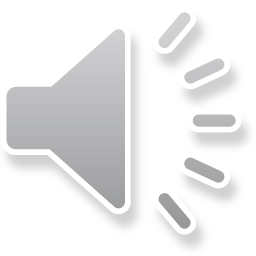 [Speaker Notes: .]
GROINS
THIS CHAP’S WAS     THE BEST YOU’VE SEEN
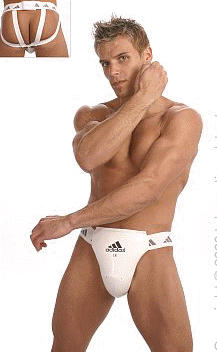 S
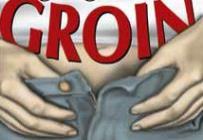 44
[Speaker Notes: gringos* not good in NWL23 but GRINGO/S good in WGPO’s WOW24!
GROINS: “THIS CHAP’S WAS THE BEST YOU’VE SEEN”]
GROINS
OR
   If playing with WGPO’s    	WOW24 word list…
45
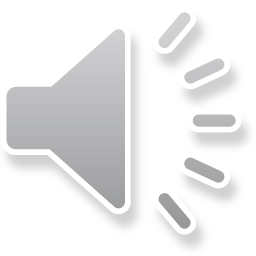 [Speaker Notes: .]
GROINS
THIS CHAP’S WAS THE    	BIGGEST YOU’VE SEEN
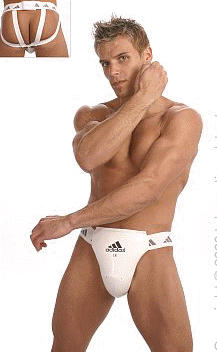 S
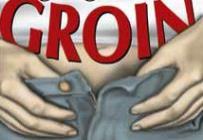 Includes the G, because
         in WOW24: GROINS + G =
46
[Speaker Notes: gringos* not good in NWL23 but GRINGO/S good in WGPO’s WOW24!
GROINS: “THIS CHAP’S WAS THE BEST YOU’VE SEEN”]
GROINSG
GGINORS
ONE WORD
47
[Speaker Notes: .]
GINORSV
GRINGOS
_
GRINGOS: pl. of GRINGO, A PERSON WHO IS NOT HISPANIC OR LATINO
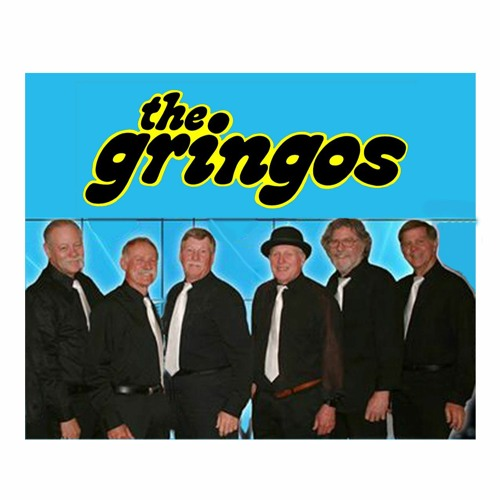 48
[Speaker Notes: .]
GROINS
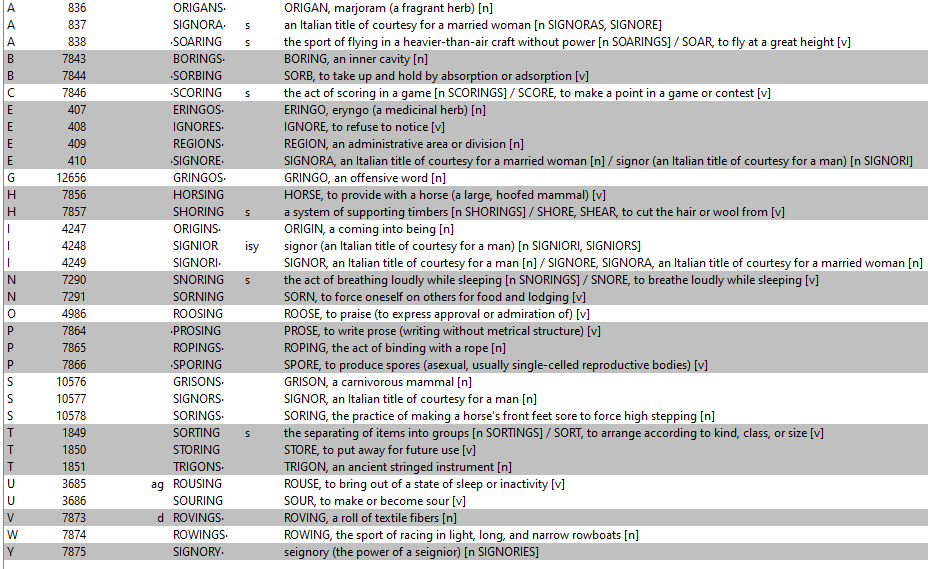 gringos* not good in NWL23 but GRINGO/S good in WGPO’s WOW24!
49
[Speaker Notes: .]
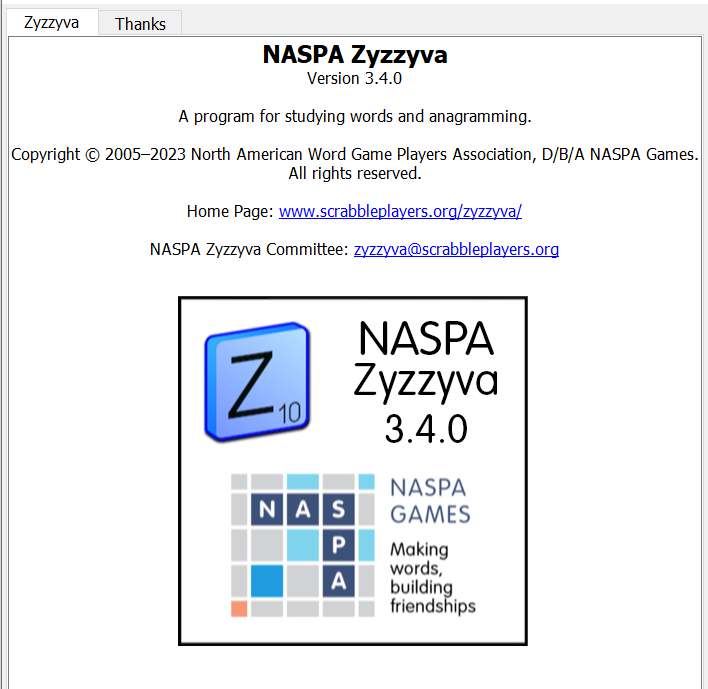 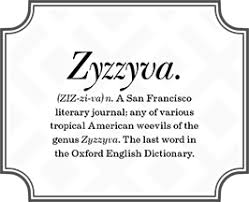 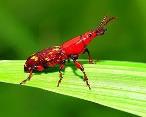 SEND suggestions or requests for additional PowerPoint slide shows to:   williamrsnoddy@gmail.com
“Hey, Bill…”
50
[Speaker Notes: .]
THE END
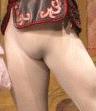 51
[Speaker Notes: .]